Esitluse pealkiri
Autor
Kuupäev
Väike slaidi pealkiri 
Roboto light 60pt
Suur slaidi pealkiri 
Roboto light 100pt
Väike sisutekst Roboto light 30pt 

Lorem ipsum dolor sit amet, consectetur adipiscing elit. Nunc ac dolor mauris. Fusce est ante, pellentesque rõhutamist vajav tekst Roboto bold 30pt dolor in, pulvinar fringilla massa. Curabitur in dictum lorem. Morbi pellentesque, sapien eu placerat pulvinar, felis neque interdum orci, ut sodales dui massa et massa. Morbi tempor suscipit eros ut egestas. Ut suscipit, eros sit amet posuere aliquam, ante ex hendrerit magna, sit amet varius turpis ante eu purus. Vestibulum imperdiet, dui in euismod aliquet, neque odio bibendum nisi, quis pellentesque nisi lacus sit amet tellus. Aliquam dapibus nulla tellus, sed ullamcorper augue ultricies et. Pellentesque blandit mi ac facilisis lobortis. Nullam dictum eros sed cursus pulvinar.
Suurem sisutekst Roboto light 40pt 

Lorem ipsum dolor sit amet, consectetur adipiscing elit. Nunc ac dolor mauris. Fusce est ante, pellentesque rõhutamist vajav tekst Roboto bold 40pt dolor in, pulvinar fringilla massa. Curabitur in dictum lorem. Morbi pellentesque, sapien eu placerat pulvinar, felis neque interdum orci, ut sodales dui massa et massa. Morbi tempor suscipit eros ut egestas. Ut suscipit, eros sit amet posuere aliquam, ante ex hendrerit magna, sit amet varius turpis ante eu purus. Nullam dictum eros sed cursus pulvinar.
Töötukassa cvi värvid mida kasutada esitluses erinevate teemade esiletõstmiseks
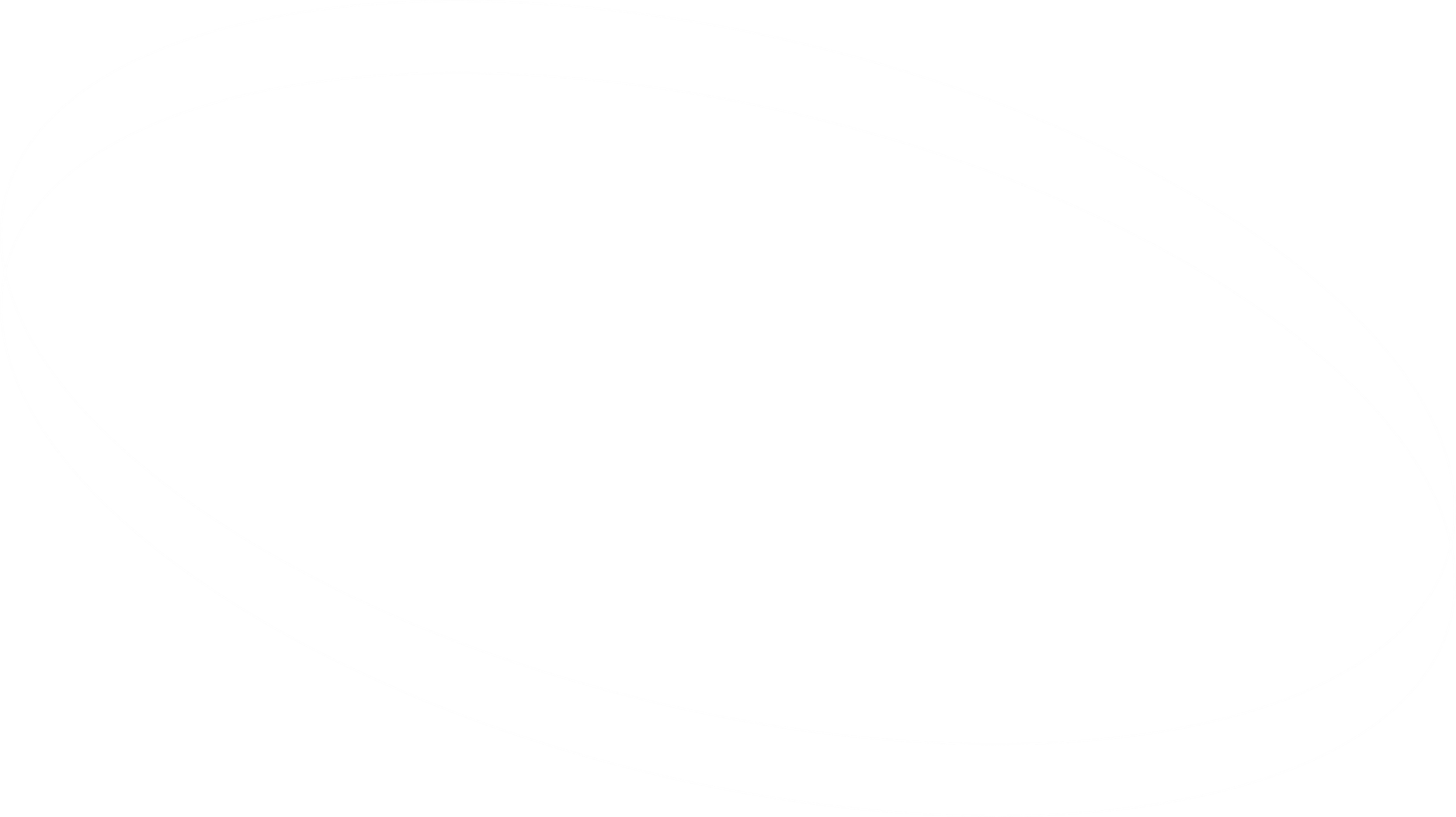 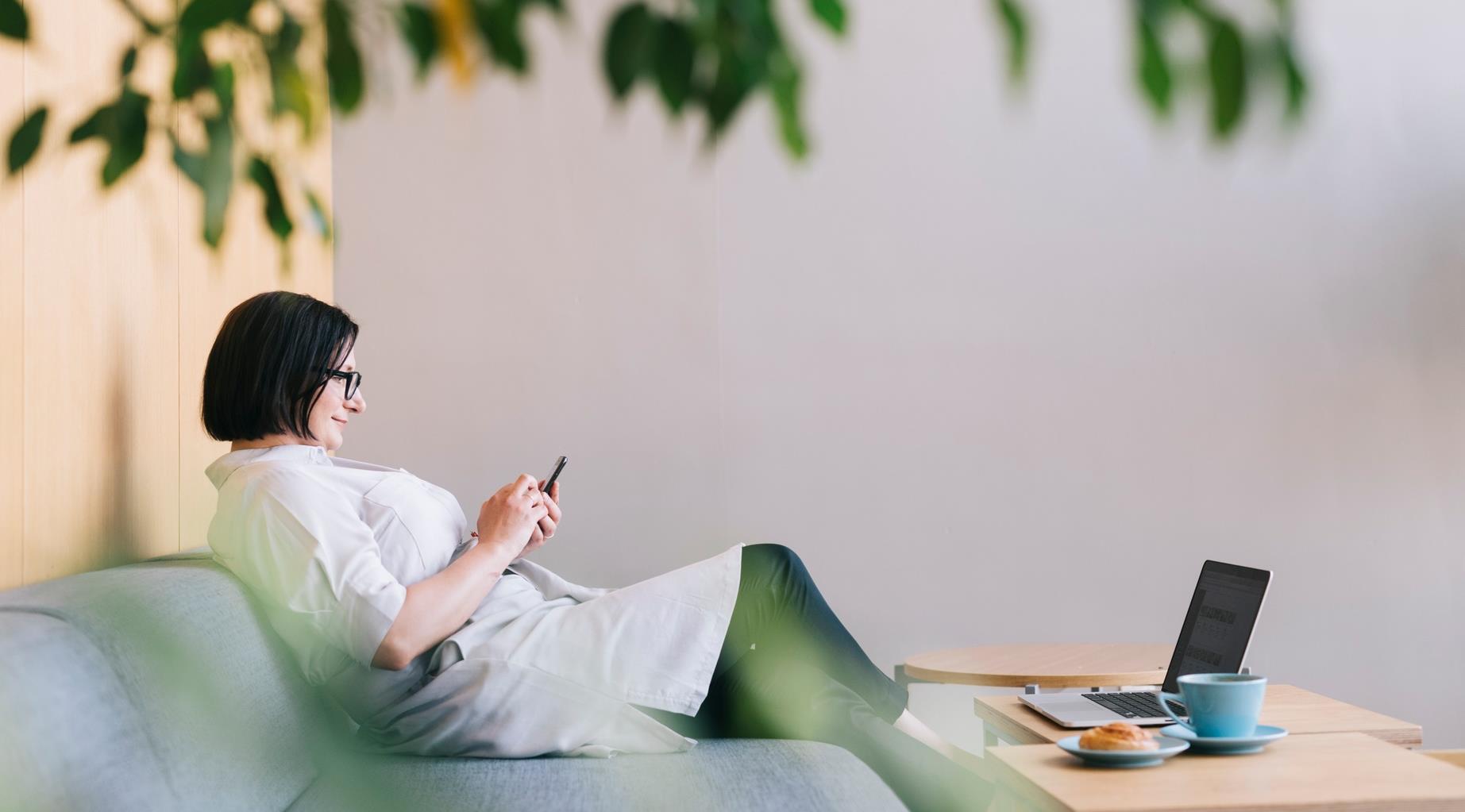 Suur pealkiri
Roboto light 100pt

Valge taustamuster pildi peal
Väike slaidi pealkiri 
Roboto light 60pt
pildi või 
graafika koht
Väike slaidi pealkiri 
Roboto light 60pt
pildi või 
graafika koht
pildi või 
graafika koht
Väike slaidi pealkiri 
Roboto light 60pt
pildi või 
graafika koht
pildi või 
graafika koht
pildi või 
graafika koht
pildi või 
graafika koht
pildi või 
graafika koht
pildi või 
graafika koht
pildi või 
graafika koht
pildi või 
graafika koht
Valik ikoone
Üldine
Valik ikoone
Aeg/
Lokatsioon
Disain
Ilm
Teated
Inimesed
Valik ikoone
Ostlemine
Tehnika
Graafikute stiilinäide
Eristatud tulp
Väike slaidi pealkiri 
Roboto light 60pt
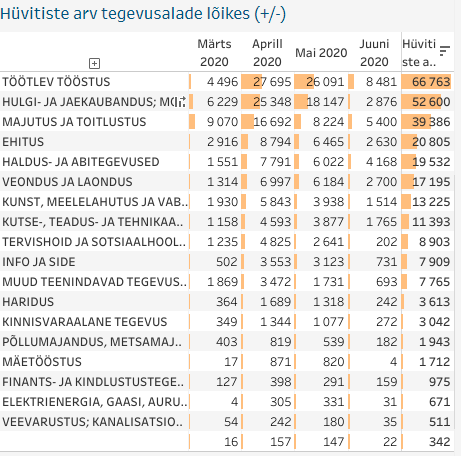 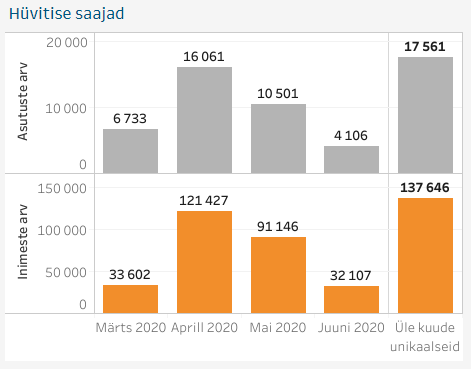 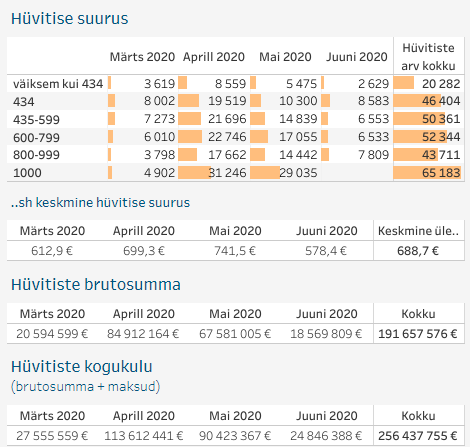 Roboto light 30pt
Lorem ipsum dolor sit amet, consectetur rõhutamiseks Roboto bold 30pt dolor in pellentesque. Sed ac hendrerit lorem, sed suscipit augue. Aliquam ultrices rhoncus neque sit amet aliquam.
Roboto light 30pt
Lorem ipsum dolor sit amet, consectetur adipiscing elit. Quisque rõhutamiseks Roboto bold 30pt hendrerit lorem, sed suscipit augue. Aliquam ultrices rhoncus neque sit amet aliquam.
Roboto light 30pt
Lorem ipsum dolor sit amet, consectetur rõhutamiseks Roboto bold 30pt adipiscing elit. Quisque tristique et dolor in pellentesque. Sed ac hendrerit lorem.
Suur slaidi pealkiri
Roboto light 100pt
Roboto light 40pt
Roboto light 40pt
sisutekst 
Roboto light 30pt
sisutekst 
Roboto light 30pt
sisutekst 
Roboto light 30pt
sisutekst 
Roboto light 30pt
sisutekst 
Roboto light 30pt
sisutekst 
Roboto light 30pt
Sisutekst Roboto light 40pt
Lorem ipsum dolor sit amet, consectetur adipiscing elit. Quisque tristique et dolor in pellentesque.
Aitäh!
Autor
Kuupäev